Discover the Best Corporate Gifting Companies in Pune: A Review
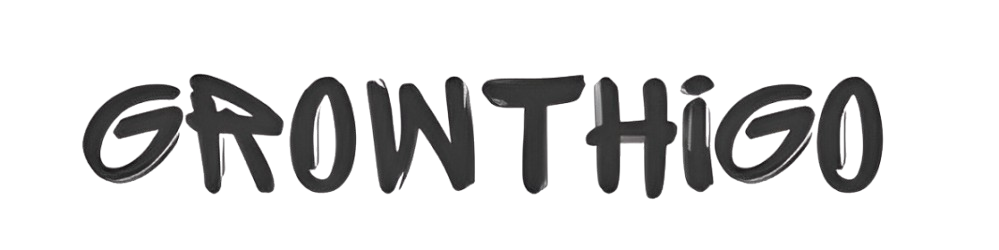 https://growthigo.com/
Corporations gift giving is now considered an important tool through which companies can create meaningful bonds with clients, employees and partners. In Pune, where there is a booming business and technology sector – there are a number of companies which have dedicatedly providing unique and high quality corporate gifts to gain excellent brand recall. Take a look at some of the well-known corporate gifting companies in Pune and have your pick depending on whether you need gifts for employees and the overall corporate gifting services or you are looking for exclusive top-end executive gifts.

Corporate Gift House

The very name is suggestive — Corporate Gift House means just what its name suggests, a one- shop source supplying all corporate gifts. Gifts for the earth, they have a display of products from environment friendly items down to technology innovations including gift items which may includeTech gadgets for gifts; they have all kinds of products that can be imprinted with company logos or messages. In regards to catering services, they are most efficient in bulk services, which makes them good for big businesses or occasions.
BrandSTIK

BrandSTIK has always been associated with the delivery of new and creative gifting concepts. As a leading corporate gifts company in Singapore, BrandSTIK provides custom corporate gifts, luxury corporate gifts for executive officers or corporate gifts for men such as branded leather accessories, tech accessories, corporate gift baskets, and other corporate gifts online. It also offers great flexibility for branding in line with your company’s requirements to meet your needs.

Offineeds

Offineeds is another name, which Indians can trust in corporate gifting in Pune for their timely delivery and qualitative products. The range from small organizational gifts such as office stationery to health and wellness products and customized gifts ideal for gifting employees in large companies. Offineeds has maintained a good reputation for offering affordable products as well as covering a vast stock list.
Pineapple Corporate Gifts
Pineapple Corporate Gifts is on the niche of customizable gifts for personalities, from humorous and cute office items to gourmet gifts. Thus, they make the right choice for organizations that want to stimulate an emotion with the products they choose to give out as gifts. They also offer the green initiative to help the environment; this serves well for firms that have a conscious commission on the impact to the environment.

These corporate gifting companies of Pune meet the various corporate gifting requirements to make sure your corporate dealings reflect the best, from corporate luxury gifts to corporate gift stationary requirements. Corporate gifting in Pune, hence, has something for you, be it for employee appreciation or to impress a client.
Contact us
   
Curated Selection: Explore a wide variety of corporate gifts designed for clients and employees, offering thoughtful and meaningful selections for every occasion.
Customization Options: Personalize your gifts with branding and messaging options, creating memorable experiences that strengthen client and employee relationships.

 https://growthigo.com/ 

Office No – 703, ANP Landmark, Sr. no. 89, Bhumkar Chowk,Hinjawadi – Wakad Rd, Pune, Maharashtra 411057

 Phone : 7709280369
 Email: Bhavesh@growthwayadvertising.com